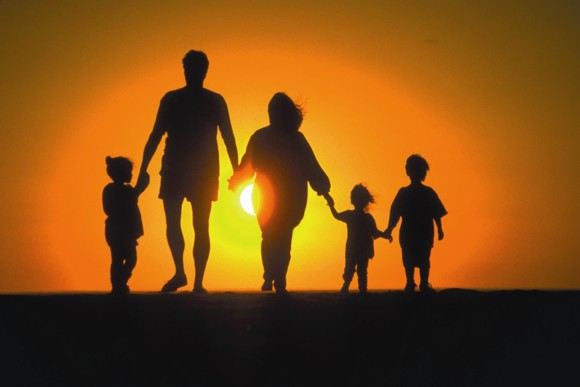 МДОУ «Савинский детский сад»
Проект: «Семь Я»
Разработчик проекта 
Воспитатель I квалификационной категории  
Соловьева Мария Сергеевна
2011г
Аннотация: 
Проект «Семь Я» может быть использован при изучении отдельных тем о семье. В ходе проекта проводятся групповые исследования по различным источникам информации      (печатные, Интернет) и оформляются результаты исследований в виде буклетов и презентаций.      В ходе работы над проектом у родителей и детей реализуются творческие возможности, формируется целостная картина мира, идет воспитание гражданина, патриота своей страны, прививается любовь к малой Родине, к своей семье, воспитывается художественный вкус и формируется духовная культура личности.
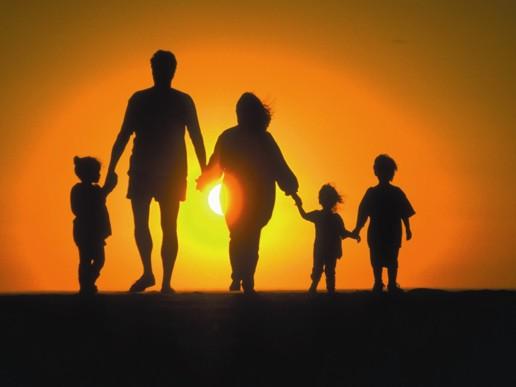 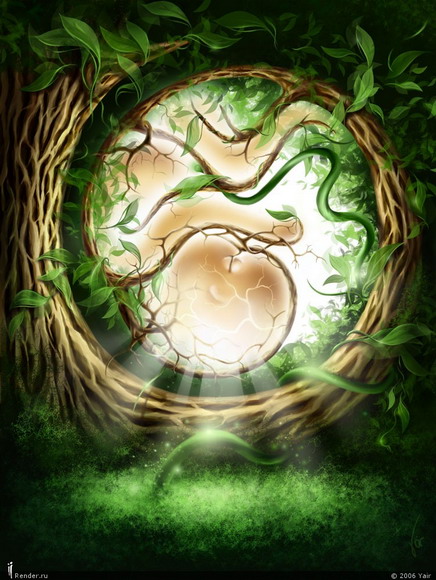 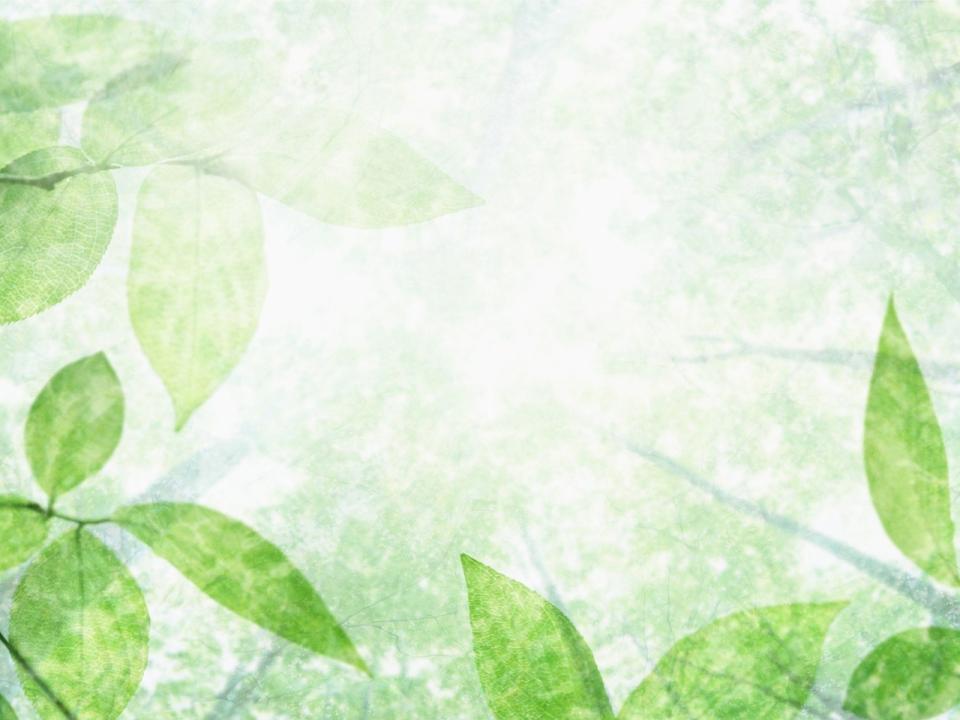 Человеку важно знать свои корни - отдельному человеку, семье, народу - тогда и воздух, которым мы дышим, будет целебен и вкусен, дороже будет взрастившая нас земля и легче будет почувствовать назначение и смысл человеческой жизни.
В.М. Песков
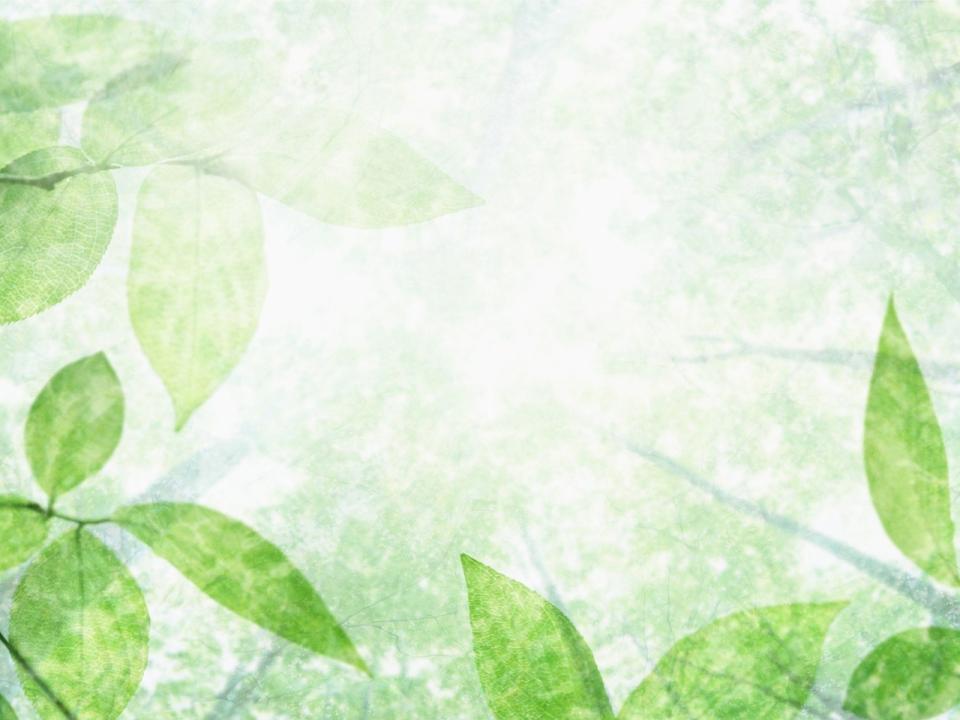 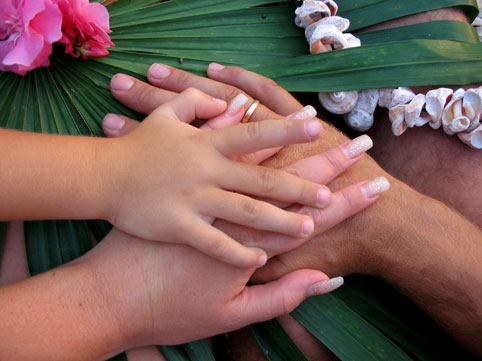 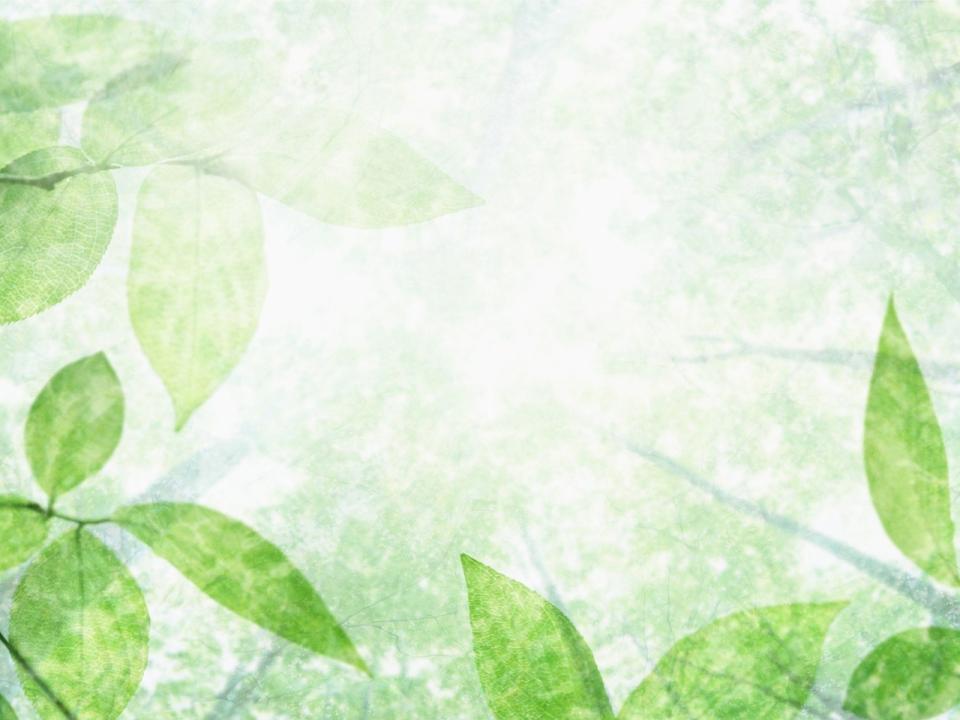 Цель проекта: Создание условий для реализации потребности общества в воспитании духовно богатой личности с высокими нравственными устоями и активной гражданской позицией.
Задачи:
Формировать у детей духовно- нравственные качества личности.
Содействовать развитию совместной деятельности детей и родителей.
Сохранить и возрадить национальные традиции в семейном и общественном воспитании, обращенным к семейным истокам и исторической памяти семьи.
Формировать у детей и  ценностные ориентиры и нравственные нормы, основанных на культурно - исторических и духовных традициях России.
 Повышение воспитательного потенциала семьи посредством инновационной деятельности.
Воспитание бережного отношения к историческому и культурному наследию.
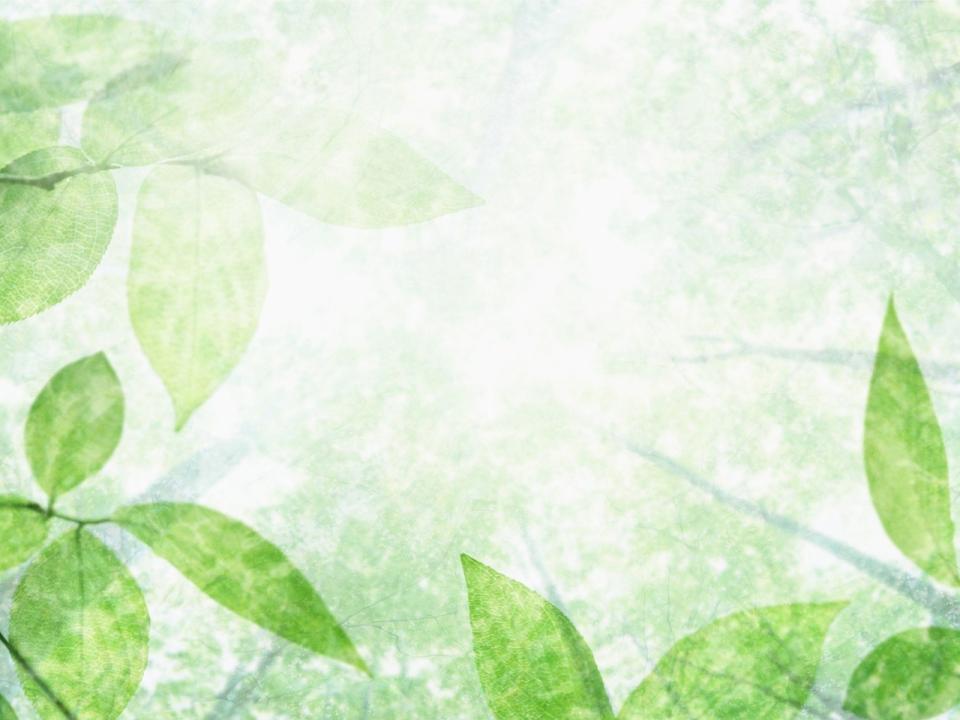 Гипотеза: 

Если   начать формировать ценностные представления о семье  c младшего дошкольного возраста, то  ценность семьи, как социальной единицы, будет расти в положительной прогрессии.
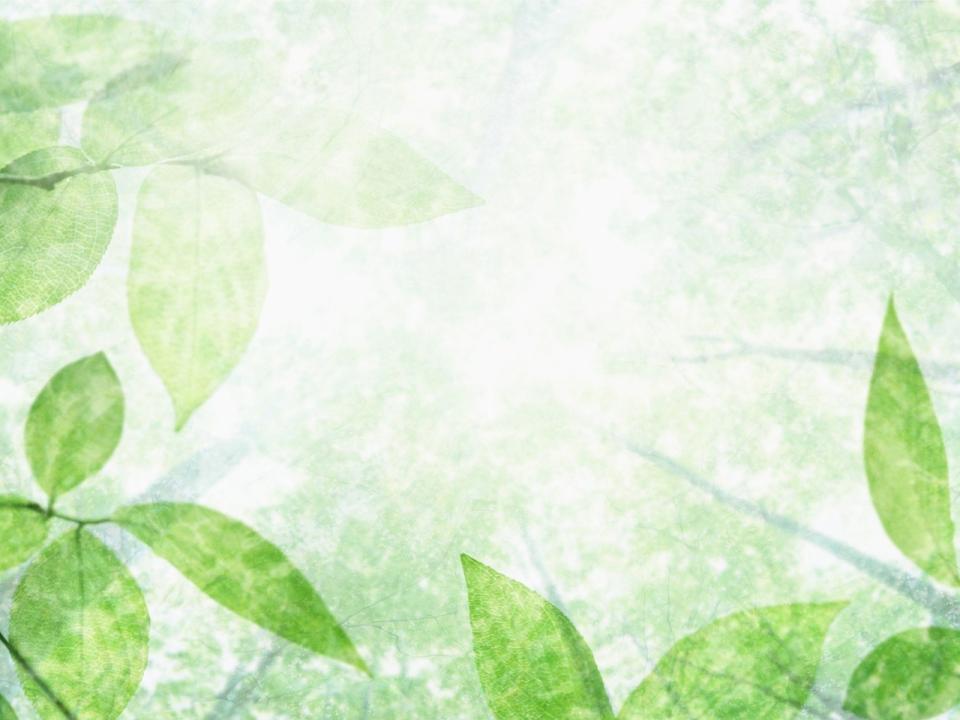 Намеченные пути 
и механизмы их реализации:
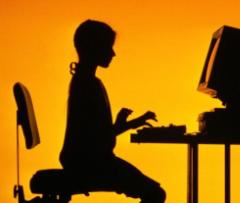 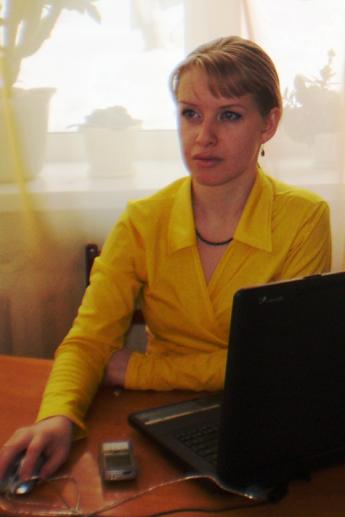 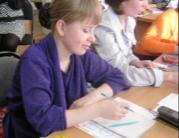 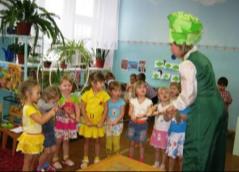 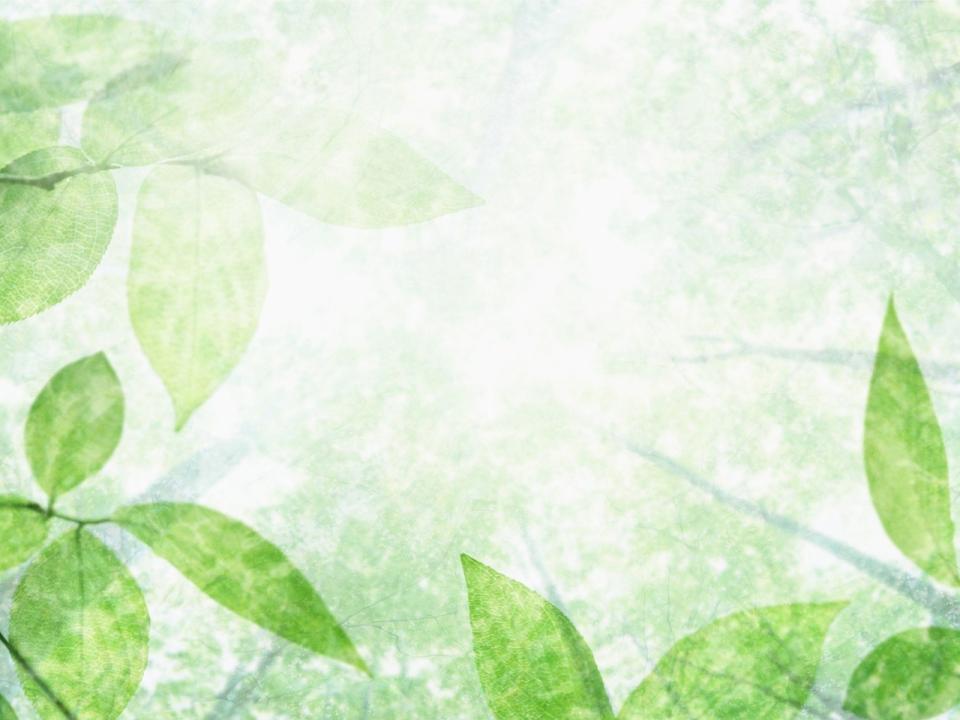 Предполагаемые результаты проекта:

  Знание детьми информации о своей семье, своей родословной.
  Понимание детьми значимости семьи в жизни каждого человека.
  Умение организовать сюжетно-ролевые игры на основе имеющихся знаний о семье.
  Проявление заботы и уважения ко всем членам семьи.
  Приобщение детей к ценностям семейной культуры, на этой основе сформированность духовности и нравственности.
  Повышение педагогической культуры родителей.
  Привлечение к активному участию родителей в общешкольных мероприятиях.
  Сокращение числа неблагополучных семей
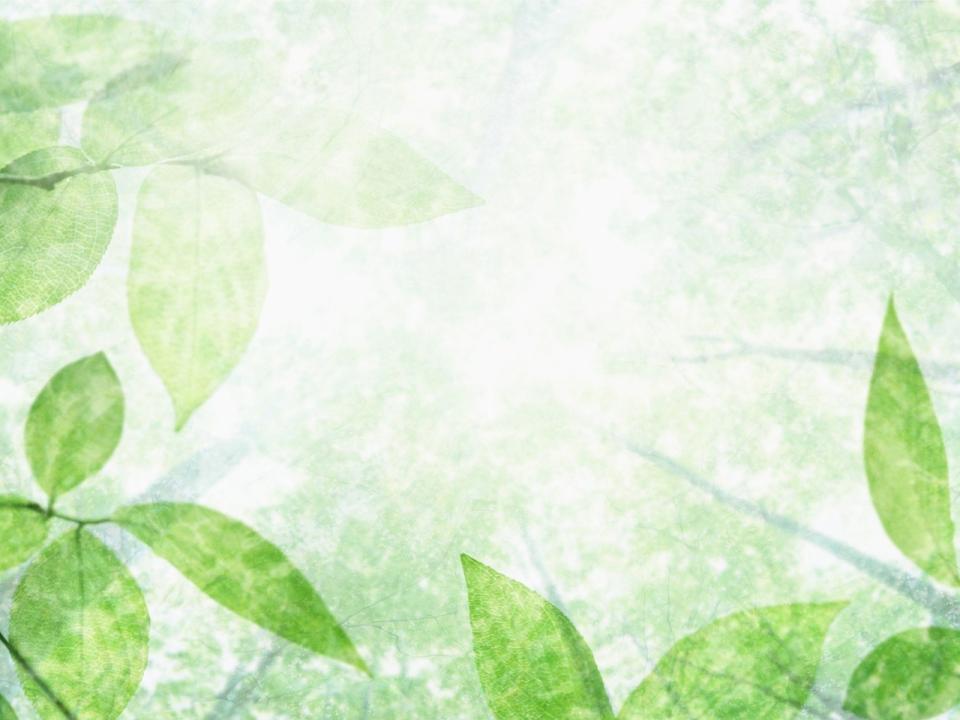 Трансляция результатов:

Выступление на НПК

Презентация опыта работы на ПДС

Направление материалов
 в СМИ

Участие в конкурсах проектов разного уровня
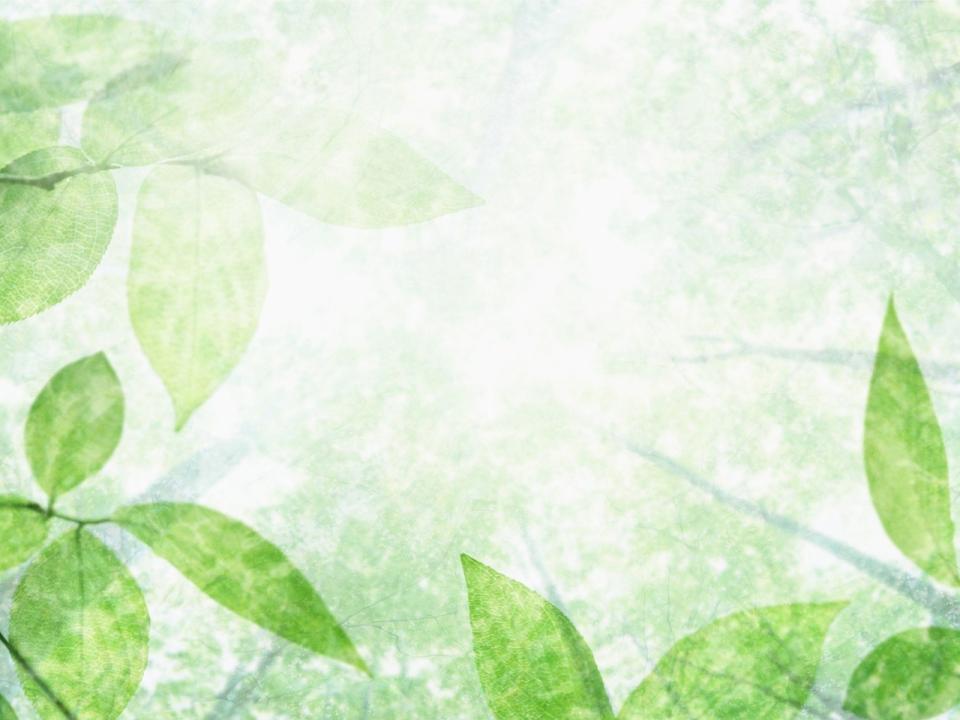 Этапы работы:
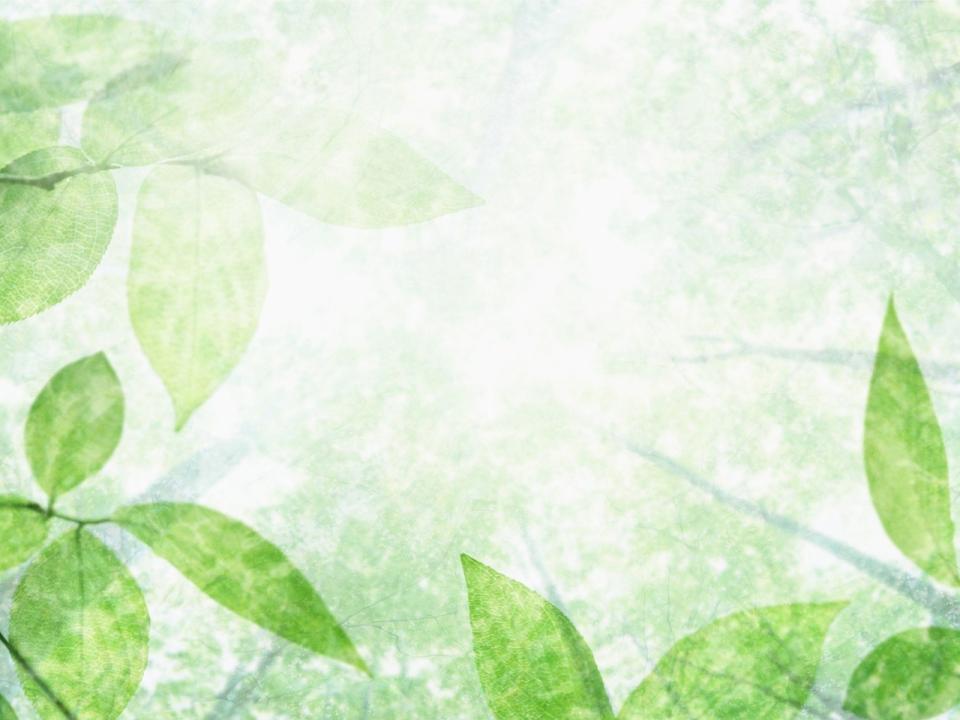 Критерии оценки результативности:

  Анкетирование родителей
«Моя родословная»
Опрос «Моя семья»
  Наблюдение за сюжетно-ролевой игрой «Семья»
Анкетирование детей «Семья глазами детей»
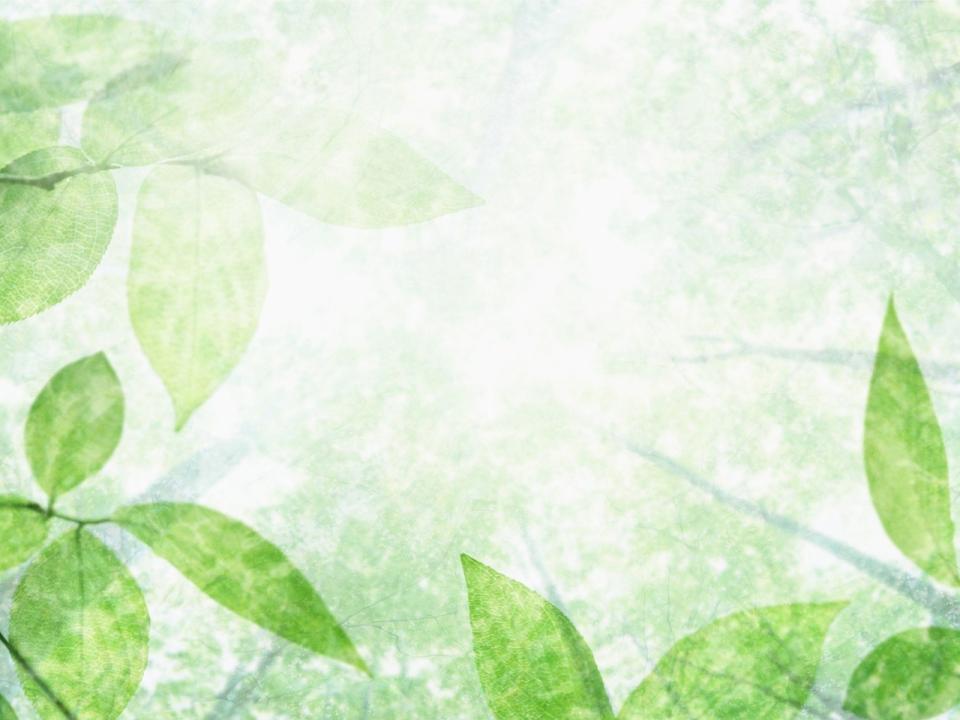 Форма работы: 

групповая, индивидуальная и совместная

Сроки проекта:  

2011 – 2012 учебный год

Участники проекта: 

дети, родители, педагоги группы.
Система обеспечения реализации проекта:
 Нормативно-правовая база:
             Закон «Об образовании» 
             САНПИНы 
             ФГТ
 Управление проектом:
Соловьева Мария Сергеевна

 Учебно-методическое обеспечение
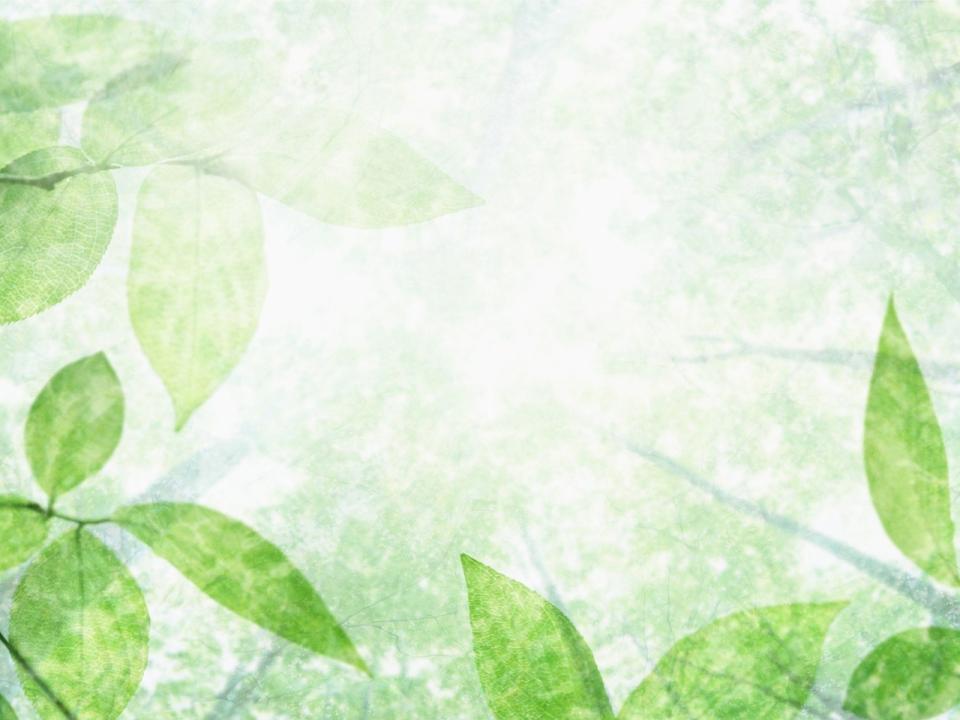 Спасибо
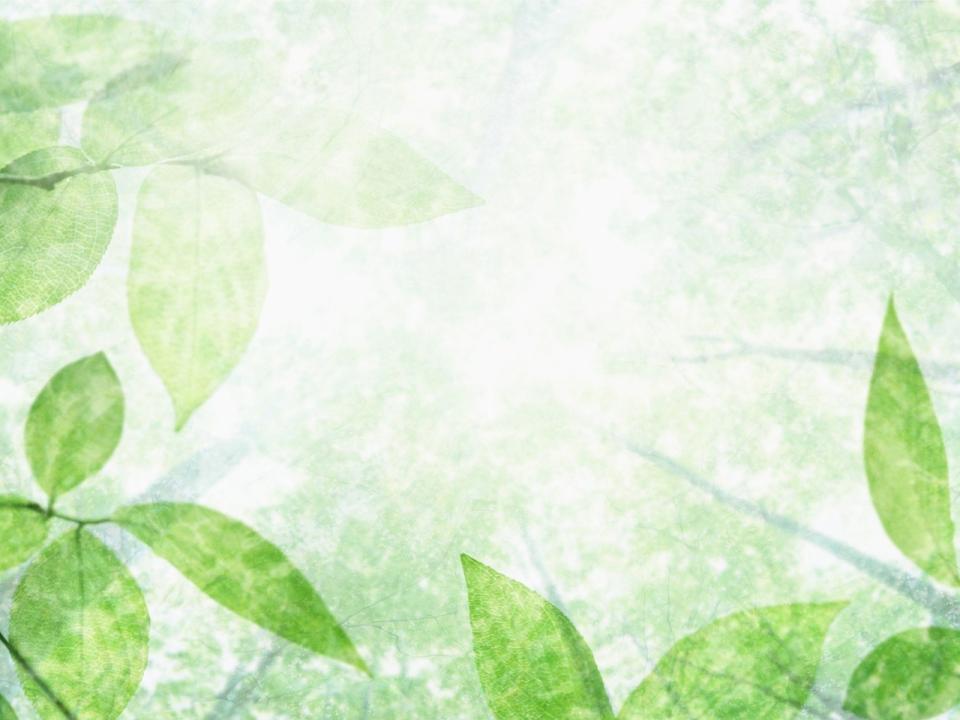 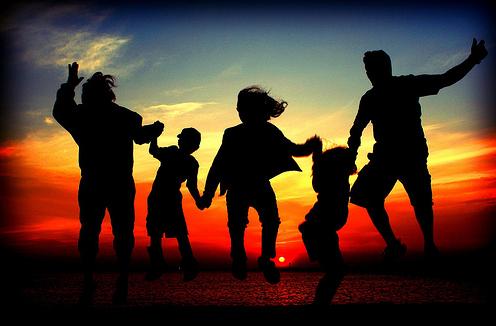 За Внимание!